常年期第六主日
2025年2月16日
感 恩 祭 宴

主 題

你的靠山是誰?
——其嗜欲深者,其天機淺——
恭讀耶肋米亞先知書　17:5-8
上主這樣說：「凡信賴世人、以血肉的人為自己靠山、決心遠離上主的人，是可咒罵的：他必像一株在曠野中的檉柳，住在曠野乾燥之處，無人居住的鹼地，即使幸福來到，一點也不覺察。
「凡信賴上主，以上主為依靠的人，是可祝福的：
1/2
他必像一棵種在水邊的樹，在河畔扎根，不怕炎熱的侵襲，枝葉茂盛，不愁旱年，不斷結果。」——上主的話。 
眾：感謝天主
靜默片刻  默想聖言
2/2
恭讀聖保祿宗徒致格林多人前書15:12,16-20
弟兄姊妹們：我們既然傳報基督已從死者中復活了，怎麼你們當中還有人說：死人復活是沒有的事呢？
因為如果死人不復活，基督也就沒有復活；如果基督沒有復活，你們的信仰便是假的，你們還是在罪惡中。那麼，那些在基督內死了的人，就喪亡了。
1/2
如果我們只在今生寄望於基督，我們就是眾人中最可憐的了。但是，基督實在從死者中復活了，做了死者的初果。
——上主的話。
眾：感謝天主
靜默片刻  默想聖言
2/2
恭讀聖路加福音　6:17,20-26
那時候，耶穌和那十二人下山，站在一塊平地。那裡，有一大群門徒和大批群眾；他們來自猶太、耶路撒冷、提洛和漆冬海邊。
耶穌舉目望著自己的門徒，說：
「你們貧窮的人是有福的，因為天主的國是你們的。」 
「你們現今飢餓的人是有福的，因為你們將得飽飫。」
1/3
「你們現今哭泣的人是有福的，因為你們將要歡笑。」
「幾時，為了人子的原故，人惱恨你們，並棄絕你們，並且以你們的名字為可惡的，而加以辱罵詛咒，你們才是有福的。在那一天，你們歡喜踴躍吧！看，你們的賞報，在天上是豐厚的，因為他們的祖先，也這樣對待過先知。」「但是，你們富有的人是有禍的，因為你們已經得到了你們的安慰。
2/3
「你們現在飽飫的人是有禍的，因為你們將要飢餓。 」
「你們現在歡笑的人是有禍的，因為你們將要痛哭。 」
「幾時，眾人都誇讚你們，你們是有禍的，因為他們的祖先，也這樣對待過假先知。」——基督的福音。 
眾：基督，我們讚美你！
3/3
常年期第六主日
2025年2月16日
感 恩 祭 宴

主 題

你的靠山是誰?
—— 其嗜欲深者,其天機淺 ——
凡信賴世人,以血肉的人為自己靠山,決心遠離上主的人,是可咒罵的;凡信賴上主,以上主為依靠的人,是可祝福的.
如果基督沒有復活,你們的信仰便是假的,你們還是在罪惡中.那麼,那些在基督內死了的人,就喪亡了.
你們貧窮的人是有福的,因為天主的國是你們的;你們富有的人是有禍的,因為你們已經得到了你們的安慰.
凡信賴世人,以血肉的人為自己靠山,決心遠離上主的人,是可咒罵的;凡信賴上主,以上主為依靠的人,是可祝福的.
上主是真善美的本體與泉源,人不可能完全明白真善美,無力活出真善美
人會犯錯:Errare humanum est(犯錯是人的本性),易受迷惑(井蛙不可以語於海者,拘於墟也;夏蟲不可以語於冰者,篤於時也;曲士不可以語於道者,束於教也被自己害死!)
所以信賴天主才能找到真自己,活出真善美
如果基督沒有復活,你們的信仰便是假的,你們還是在罪惡中.那麼,那些在基督內死了的人,就喪亡了.
如果沒有復活== 沒有永生,一切都是虛無;如夢如幻如泡如影,虛而又虛萬事皆虛;石碑會斷裂,時間會抹去一切(聖殿地下石棺?)名譽又值什麼?事了拂衣去 人也去!?眼看他…
有復活,有永生:要活得精彩,留在人的心中(立德,立言,立功;匹夫而為百世師,一言而為天下法),永遠活在天國裡,在天父懷中.
你們貧窮的人是有福的,因為天主的國是你們的;你們富有的人是有禍的,因為你們已經得到了你們的安慰.
神貧或貧窮七境界《正視人生的信仰》第18課:1.簡樸生活;  2.不貪婪;  3.善用金錢; 4.物物而不物於物;  5.安貧樂道; 6.選擇貧窮實貧;  7.自空倒空自己.
莊子大宗師:有真人而後有真知;古之真人,其寢不夢,其覺無憂; 其嗜欲深者, 其天機淺.最高境界是顏回的坐忘.
孔子曾與顏回論道.顏回告知孔子,謂已修到忘仁義,忘禮樂,即不再刻意講仁義和禮樂,因為仁義和禮樂之道已刻在心中,況如與生俱來.孔子讚賞之餘,仍認為未到最高境界.於是顏回再修練,直到進入「坐忘」,能墮肢體,黜聰明,離形去知,同於大通.其中墮肢體,是指坐,是一種放鬆身心的狀態;黜聰明,離形去知,是指忘,即去除自己的耳目感覺,忘掉形體,忘掉所掌握的知識(包括我是三博士的自滿).清心淨性,排除雜念,與天地間的大道(天主)互聯互通,這才是上述神貧第七點(自空)的最高境界, 讓天主成為靠山.
公教教研中心周年籌款
(是項籌款活動已獲香港天主教教區批准) 
目的：發揚梵二精神，為基督天國和世界大同而努力
           我們在YouTube上用兩文三語講道, 因為我們主張世界大同 
內容：聖經 + 中國文化 + 更豐盛生命 + 天國 (世界大同)
用途：籌募本中心為香港及華人地區的福傳及培育經費
1. 請在教研中心網址填寫捐款人資料或下載捐款表格
2. 把捐款存入本中心戶口：恒生銀行 233-0-052156  或以
     劃線支票 抬頭：公教教研中心有限公司
3. 將存款收條/劃線支票連同填妥的捐款表格郵寄至本中心
    地址: 香港 新界 上水鄉 興仁村 第一巷 16 號 公教教研中心 
    網址：www.cirs.org.hk/support.asp 
    查詢請電：(852) 2336-1205
    (註：捐款達港幣100元或以上，憑收據可於香港本地申請免稅)
我們過去一向嚴格實踐梵二精神的三結合
信仰與生活結合,聖經與中國文化結合
教會與社會結合 並要移風易俗
1請支持我們的籌款活動, 轉發我們的網上講道1
1傳播梵二的基督精神, 給世界一個永久和平的機會1
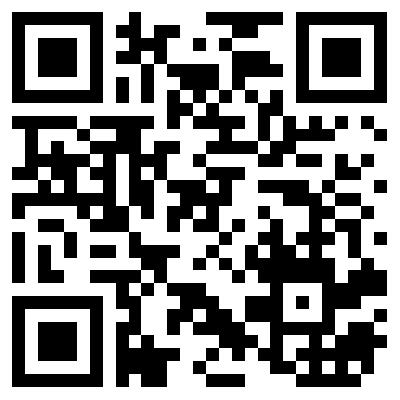 CATHOLIC INSTITUTE FOR RELIGION AND SOCIETY LTD.
Account No.  024-233-0-052156  Hang Seng Bank
San Fung Avenue Branch
53 San Fung Avenue
Sheung Shui N.T.  HONG KONG
Bank Name: Hang Seng Bank Ltd Head Office
Bank Address: 83 Des Voeux Road Central Hong Kong
Swift Code: HASE HKHH   Bank Code: 24
Acct Name: CATHOLIC INSTITUTE FOR RELIGION AND SOCIETY LTD.
Account No.   024-233-0-052156
                   Catholic Institute for Religion and Society Limited
Our Address: 
16, 1st Lane, Hing Yan Tsuen, Sheung Shui Village,
 New Territories, Hong Kong
Our Website: www.cirs.org.hk/support.asp 
 For enquires please contact us:
 Tel: (852)23361205 / Email: cirshk@netvigator.com
Fund Raising
Approved by 
HK Catholic Diocese
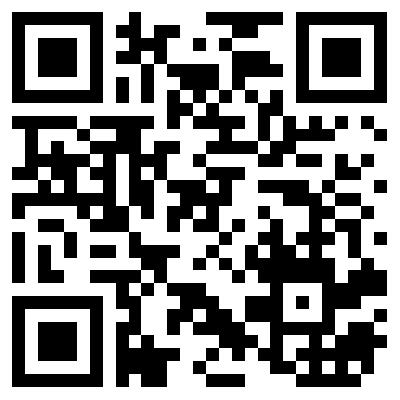 上主是真善美的本體,人不可能完全明白真善美,也無力活出真善美.
God is the essence of truth, goodness and beauty. Humanity can neither fully grasp these virtues nor wholly embody them.
人會犯錯: Errare humanum est (犯錯是人的本性),易受迷惑.井蛙不可以語於海者,拘於墟也;夏蟲不可以語於冰者,篤於時也;曲士不可以語於道者,束於教也(被自己的知識害死!)
Humans make mistakes: Errare humanum est (To err is human). We are easily misled. Just as a frog in a well, confined by its narrow abode, cannot speak of the ocean; a summer insect, bound by its fleeting season, cannot speak of ice; so too the rigid (narrow-minded) scholar, shackled by dogma, cannot speak of the Dao. (We are imprisoned by our own knowledge!)
所以信賴天主才能
找到真自己,活出真善美.
Thus, only through trust in God can we discover our 
true selves and live out truth, goodness and beauty.
如果沒有復活,一切都是虛無;一切都是如夢如幻如泡如影,虛而又虛萬事皆虛;
時間會抹去一切 (聖殿地下室的石棺?)
Without resurrection, all is meaningless (emptiness). Everything is but a dream, an illusion, a bubble, a shadow — transient and insubstantial. vanitas vanitatum 
Time erases all. 
(What of the stone coffins beneath the temple/basilica, silent in the crypt?)
除非有復活,有永生,才能有三不朽「立德,立言,立功」,讓典範留在人間,
讓靈魂活在天國裡, 在天父懷中.
Only through resurrection and eternal life can we attain the “Three Immortalities”:
1.Virtue,  2.Words/Wisdom, 3.Deeds
These legacies leave enduring models for the posterity of humankind, allowing our souls to dwell in the Kingdom of Heaven, cradled in the embrace of the 
Heavenly Father.
神貧或貧窮共有七境界(正視人生的信仰第18課): 1.簡樸生活;  2.不貪婪;  3.善用金錢; 4.物物而不物於物;  5.安貧樂道;  6.選擇貧窮; 7.自空.
The 7 Stages of Spiritual Poverty from 
Facing the Demands of Faith for Life, (Lesson 18): 
1.Live simply; 2.Reject greed; 3.Steward wealth wisely; 4.Master possessions, never be enslaved by them; 5.Find joy in poverty;
6.Voluntarily embrace poverty;
7.Empty oneself (kenosis 基督放棄神性).
莊子《大宗師》:「其嗜欲深者,其天機淺」.只有真神貧的人,才有豐富的天機(神智,智慧),其中最高境界是顏回的「坐忘」.
Zhuangzi’s Great Master declares: “Those with deep insatiable desires are estranged from divine instinct.” Only those who attain true spiritual poverty possess profound heavenly wisdom. The pinnacle of this path is Yan Hui’s “sitting in forgetfulness”  (「坐忘」zuowang), a meditative state transcending self and worldly attachment).
孔子曾與顏回論道.顏回告知孔子,謂已修到忘仁義,忘禮樂,即不再刻意講仁義和禮樂,因為它們的精神,已刻在心中,
況如與生俱來的天性.
Confucius once discoursed on the Dao with Yan Hui. The latter claimed he had “forgotten benevolence and righteousness” and “forgotten rituals and music,” 
as their essence had become innate, etched into his heart like instinct.
孔子讚賞之餘,仍認為未到最高境界.於是顏回再修練,直到進入「坐忘」,能
「墮肢體,黜聰明,離形去知,同於大通」.
Though Confucius praised him, he deemed this incomplete. Yan Hui meditated further, ascending to “sitting in forgetfulness”, where he felt relieved of his limbs, removed of his cleverness, detached from a physical form and vacuous of knowledge 
to become one with the great Unity.
「墮肢體」,是指「坐」,是放鬆身心;「黜聰明,離形去知」,是指「忘」,即忘掉形體,忘掉所掌握的知識(包括我是三博士的自滿).
‘Relieved of limbs’ signifies sitting in a relaxed/serene state of body and mind.
‘Removed of his cleverness (intellect), detached from a physical form, vacuous of knowledge’ means to forget the self, to forget any acquired knowledge to the extent that even a ‘triple-doctorate’ would feel 
no pride in his accomplishments.
清心淨性,排除外物干擾,與天地間的大道(天主)互聯互通,這才是上述神貧第七點
(自空)的最高境界,讓天主成為靠山.
By purifying heart and mind, freed from external distractions, one achieves a connection with the Great Dao (God). This is the zenith of the seventh stage of spiritual poverty (self-emptying), 
to let God to be our sole bedrock.
為福傳,請上網點讚,留言,轉發
願 上 主 
祝 福 你 和 你 的 家 庭
你 的 工 作
幫助你戰勝新舊疫情和一切困難
化 危 為 機
天主愛你 主佑！